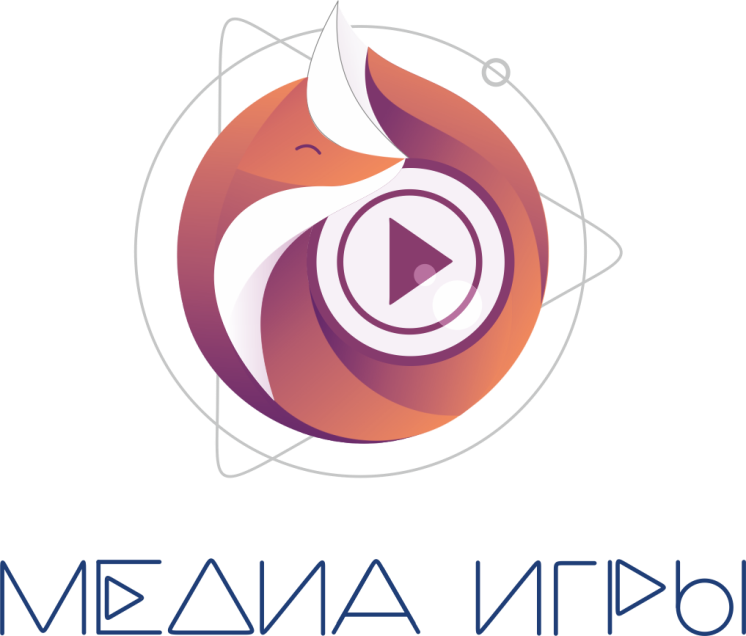 2.0
Социальный образовательный проект 
для студентов
города Омска
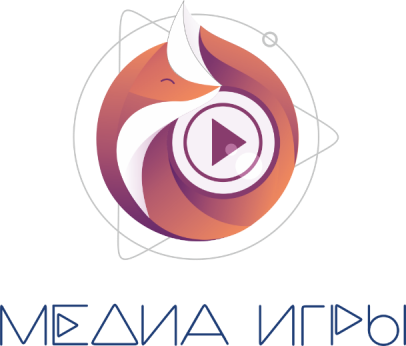 Наши цели
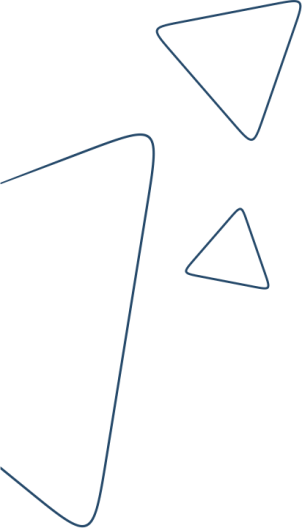 Профессиональное общение студентов разных университетов, обучающихся по направлениям «Реклама и связи с общественностью», «Прикладная математика», «Журналистика», «Дизайн», «Маркетинг» с ведущими специалистами. 

Формирование профессиональных навыков и компетенций, развитие креативных способностей студентов. 

 Воспитание социальной активности студентов и командообразование в молодежной среде.
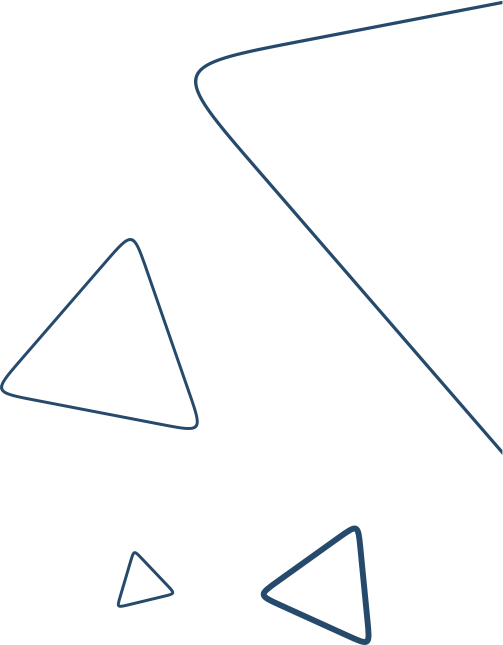 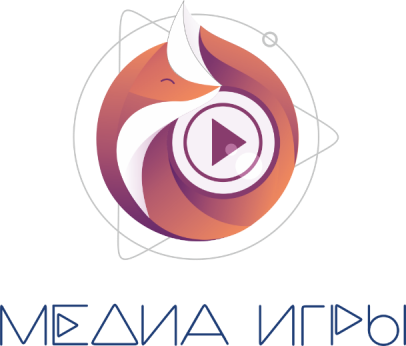 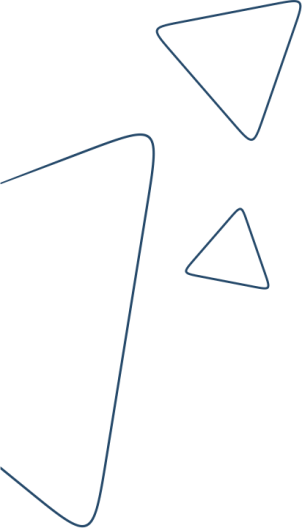 Наши задачи
Сократить дистанцию между теоретическим образованием и практикой для начинающих специалистов. 

Создать работающие, социально значимые проекты; подтолкнуть развитие городских проектов
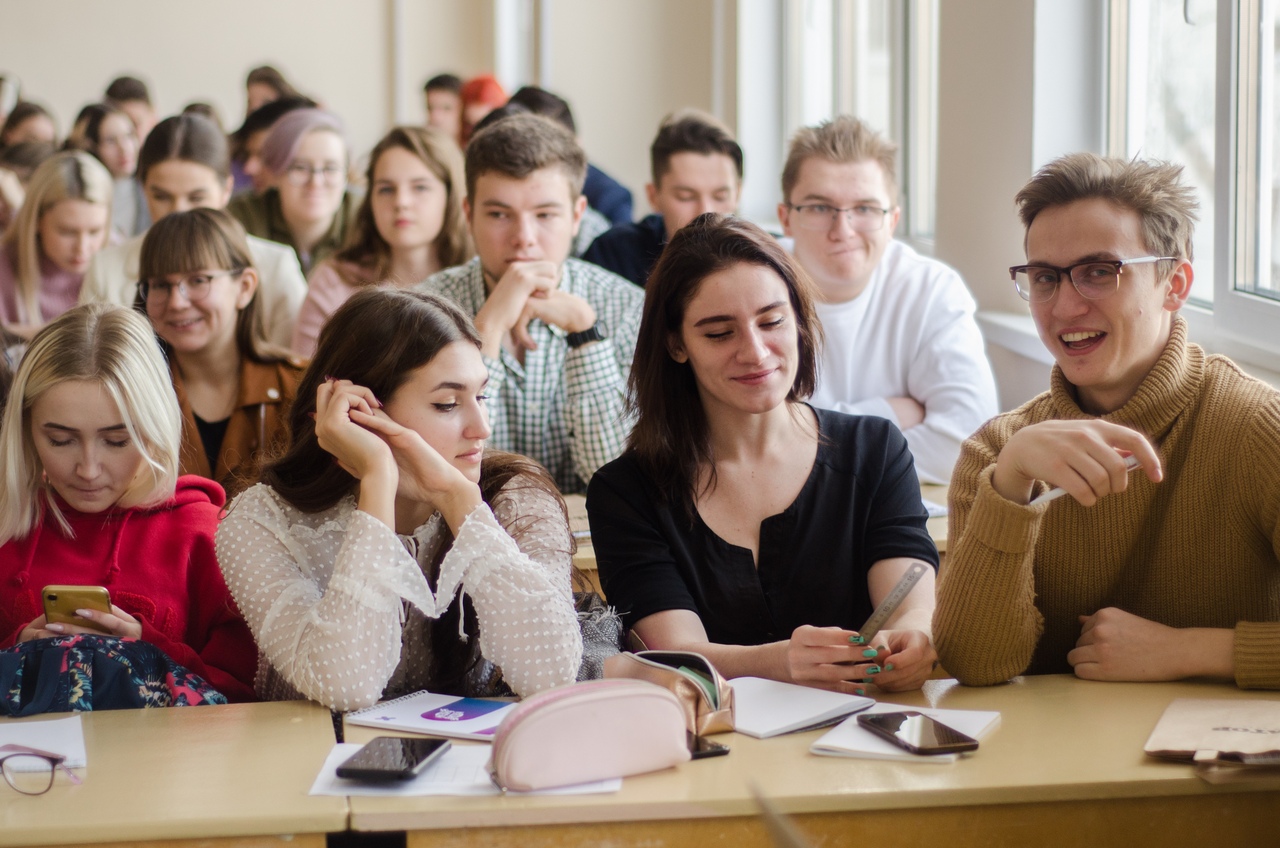 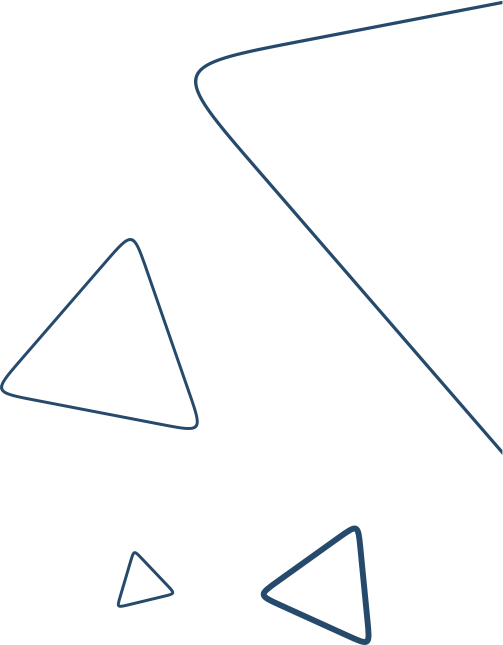 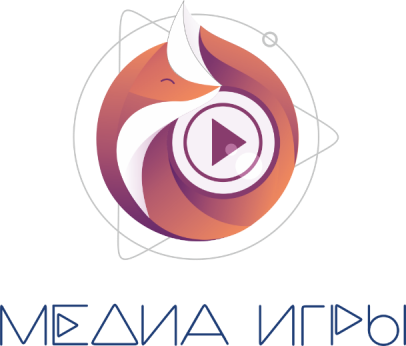 Наследие медиа игр
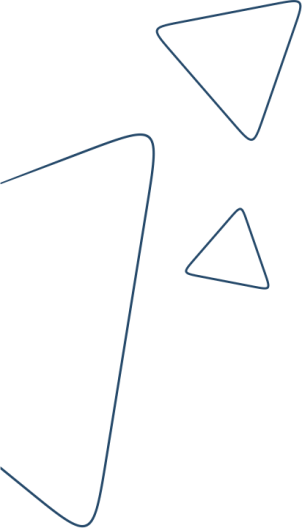 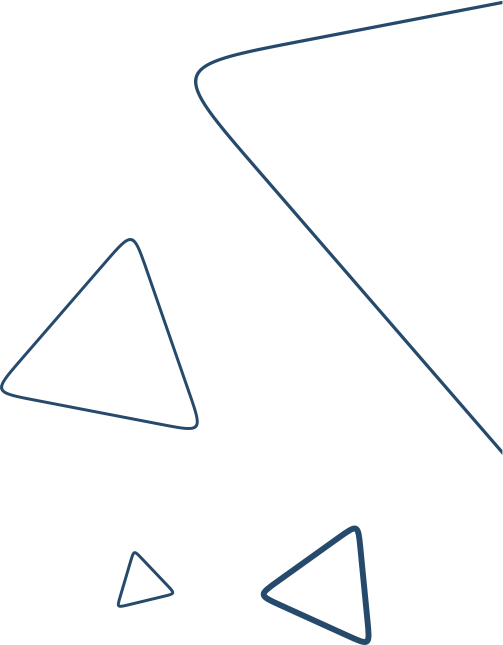 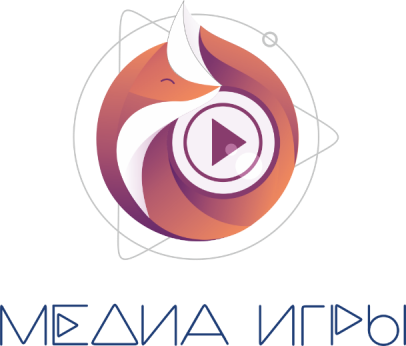 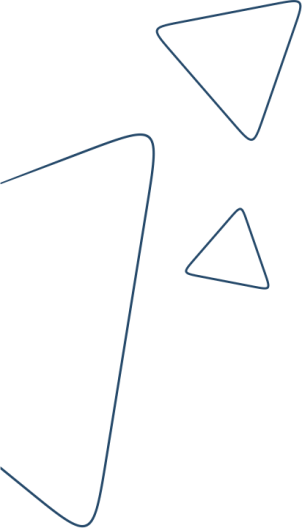 Берем лучшее из наследия «Медиа-игр», но даем проекту новую жизнь
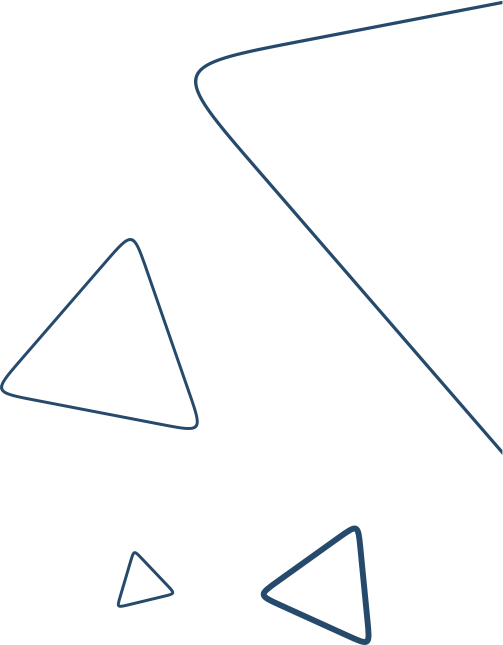 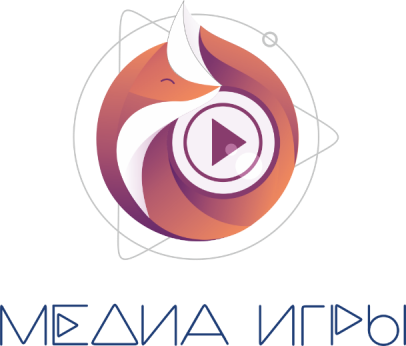 Участники
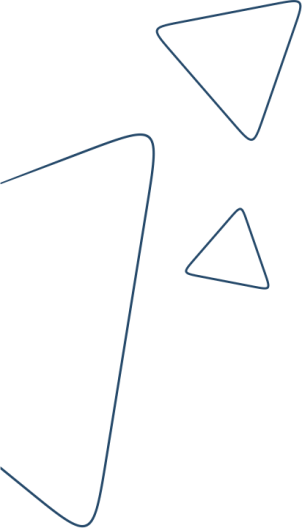 Лучшие студенты  вузов примут участие в проекте и разработают 6 практических кейсов в рамках программы Медиа-игр.

Наша идея - объединить в одном проекте «Физиков» и «Лириков», собрать в одной команде разные навыки, разные «образы мышления».

 Именно поэтому мы сосредоточили в командах 24 участника IT-сферы и 36 специалистов в области маркетинга, дизайна, рекламы и PR.
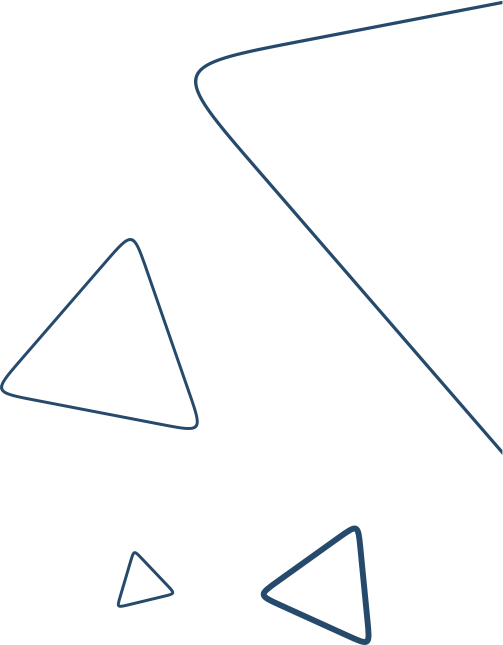 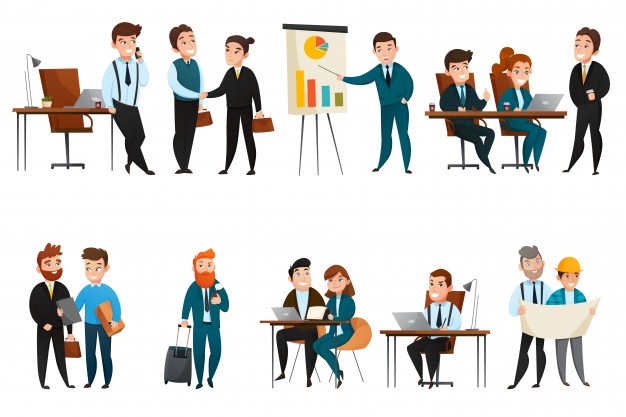 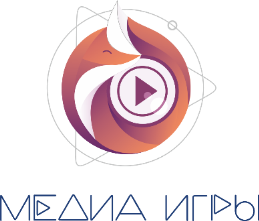 Формирование команд
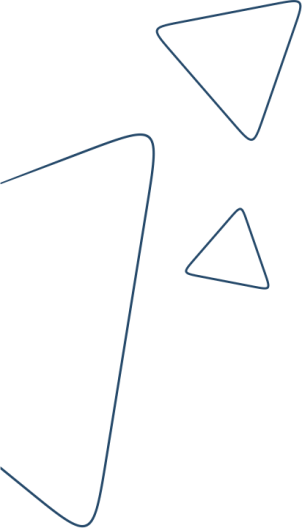 Основной набор студентов IT-специальностей проходит в рамках Института математики и факультета компьютерных наук ОмГУ, которые являются партнерами NEOLAB.

Студенты гуманитарных специальностей отбираются на факультете филологии и медиакоммуникаций и ФМБ ОмГУ им. Ф.М. Достоевского, который выступает соорганизатором Медиа-игр в Омске, а также в вузах-партнерах: ОмГУПС и ОмГТУ.
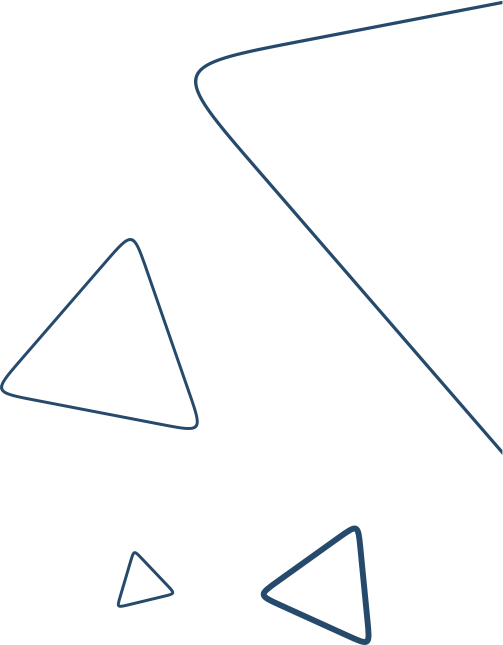 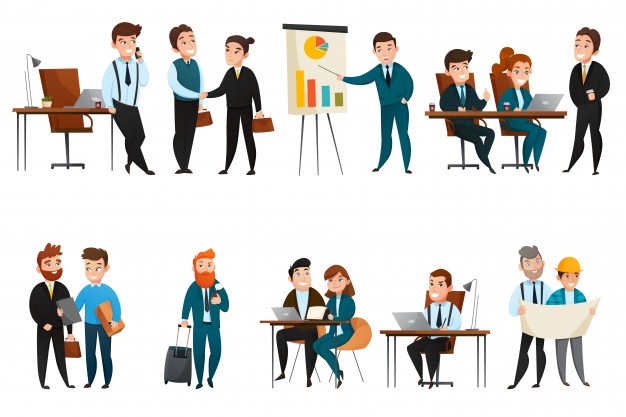 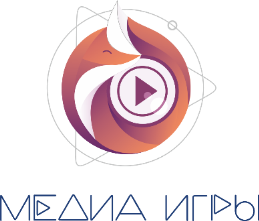 Формирование команд
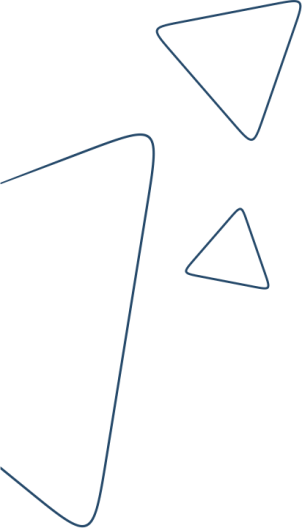 Общее количество команд - 6.
Максимальное количество участников в команде -10.

Общее количество участников 60 студентов.
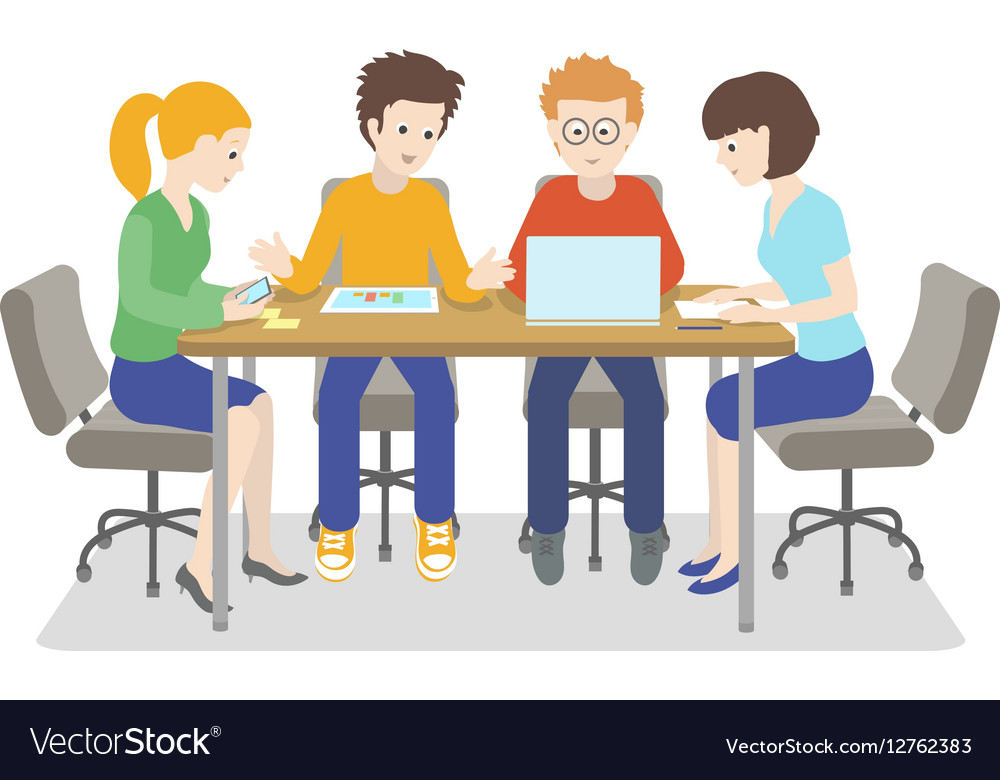 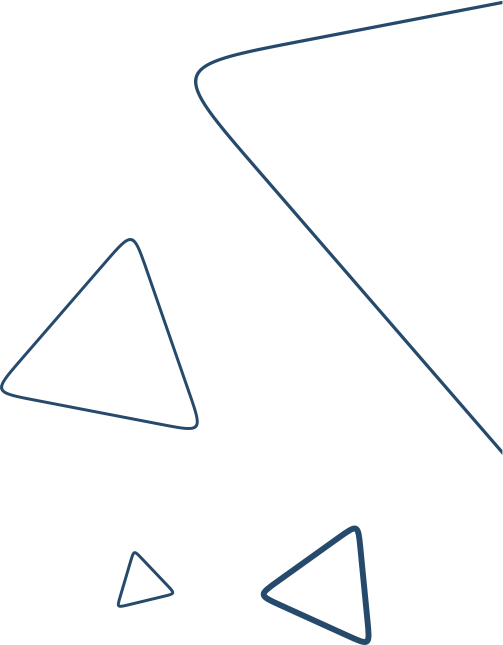 Участие студентов IT-специальностей в первых год субсидирует NEOLAB, студентов-гуманитариев – факультеты, которые их направили.
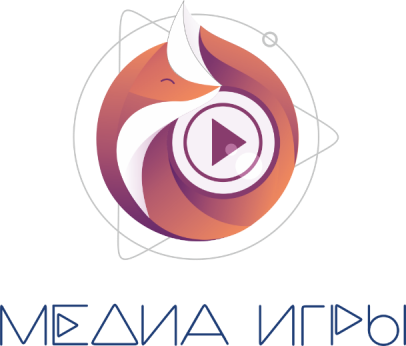 Этапы проекта
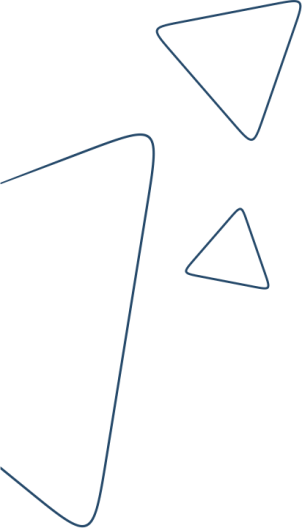 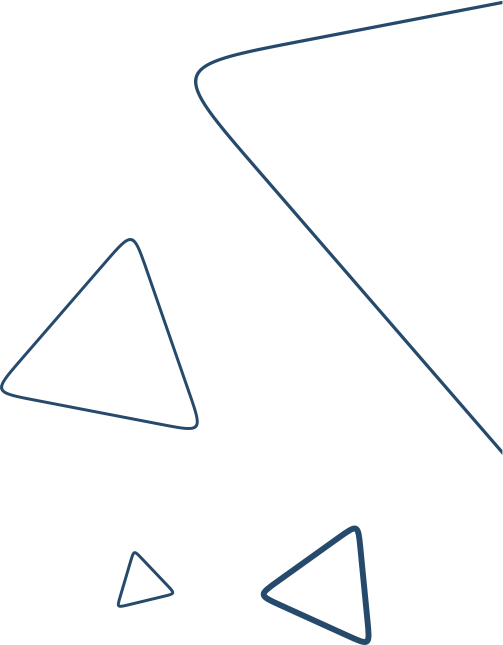 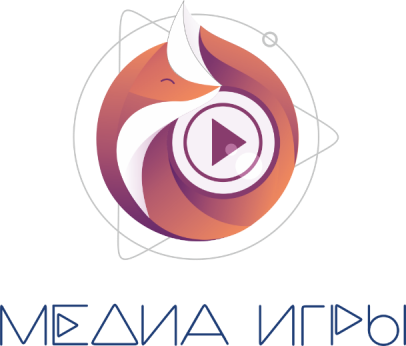 Главная Тема игр
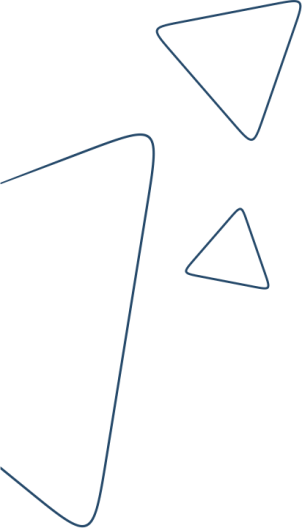 Думали ли вы о том, как сделать мир лучше? 
Важнейшая проблема современности – экология.

Экология окружающей среды, экология города, экология общества, экология человечества и человека.. Человек все меньше думает о том, что важно для нашей жизни.
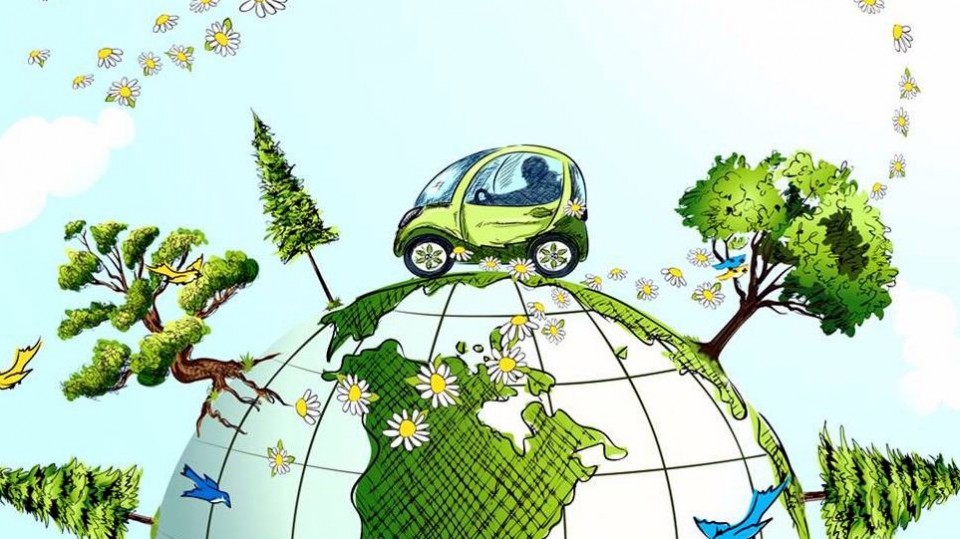 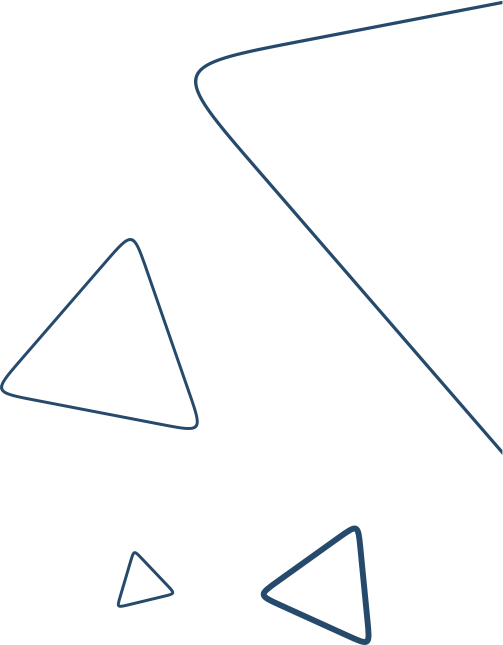 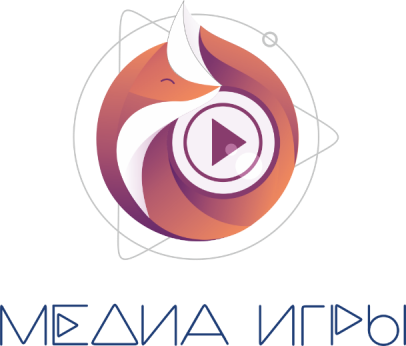 Главная Тема игр
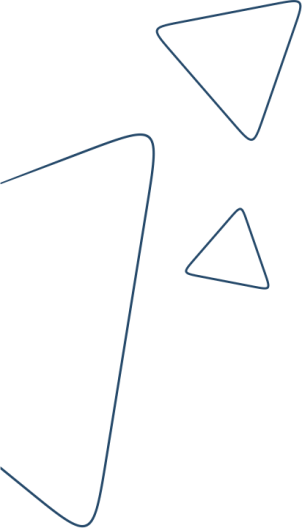 Мы предлагаем создание социального проекта по улучшению экологии в Омске с помощью IT-технологий.  

Мобильное приложение, сайт, soft, система измерения, социальная сеть – любая IT- разработка, которая улучшит экологию города.
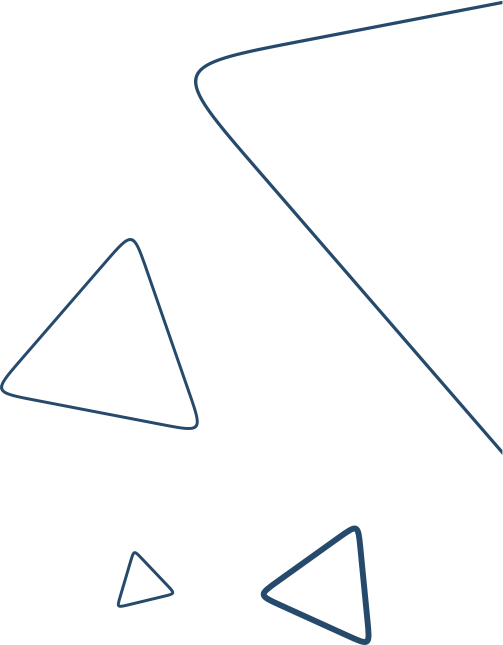 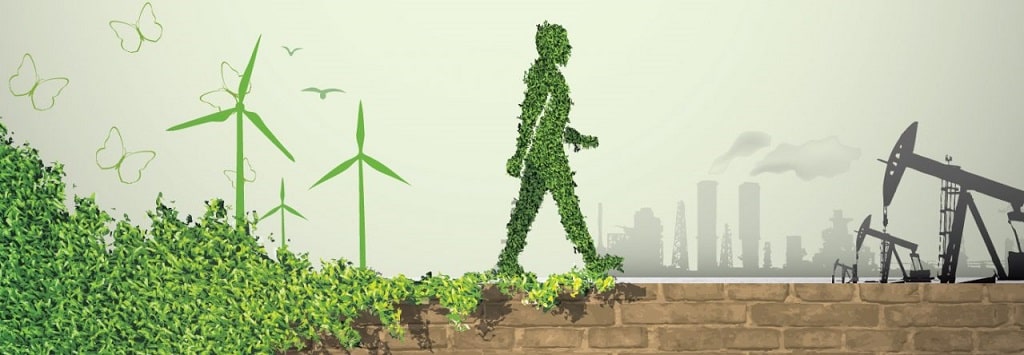 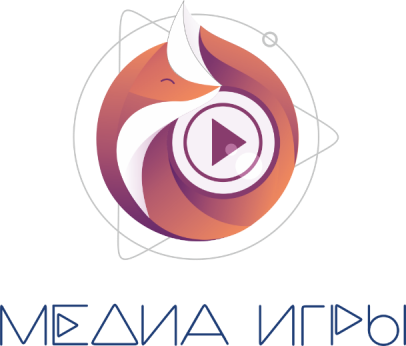 Структура Готового проекта
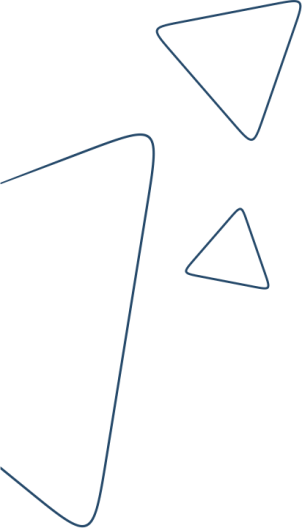 Общее описание проекта.
IT наработки, детальное описание алгоритма работы, возможная тестовая версия. 
Маркетинговый план продвижения проекта: медийная составляющая. 
Экономический план: расходная часть, возможные источники финансирования.
Дизайн основных элементов.
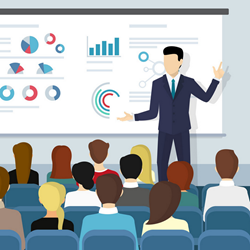 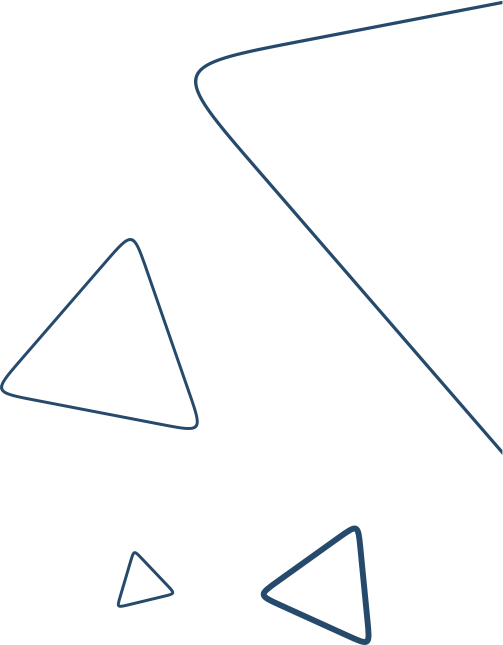 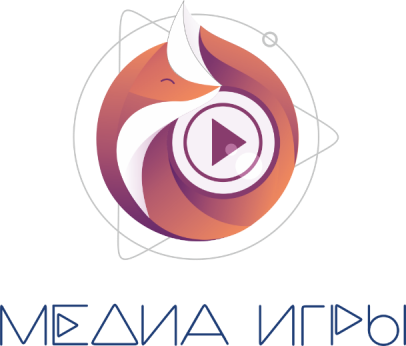 Координация проекта
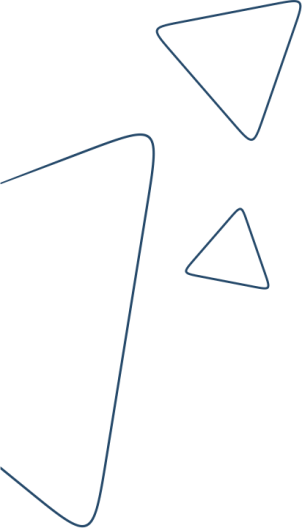 Каждая команда имеет возможность получить консультацию от трех координаторов.

Младший куратор – следит за ходом работы команды, держит непосредственную связь с организаторами проекта, помогает в технических вопросах команды, выступает в качестве «незримого помощника»

Куратор – выполняет роль наставника, помогает команде непосредственно с выполнением работы, отвечает на вопросы по кейсу, помогает в разработке идеи и плана ее реализации. Они являются активными гражданами города или же специалистами в области медиакоммуникаций.

IT-куратор – объясняет все технические нюансы, связанные с выполнением выбранной стратегии решения кейса. Дает независимую консультацию в сложных технических вопросах. По факту является стейкхолдером проекта.
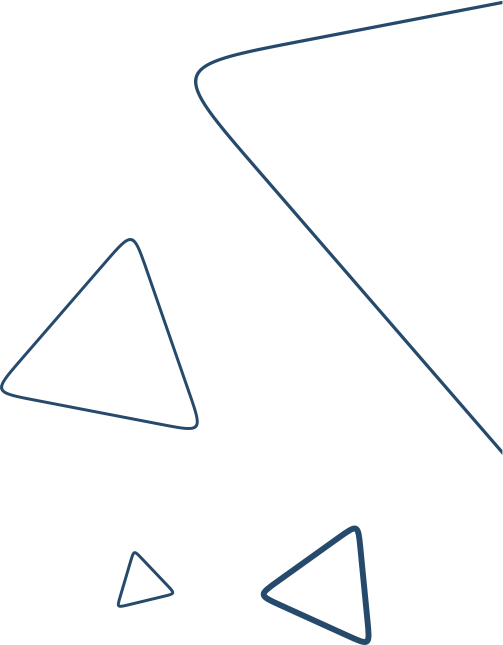 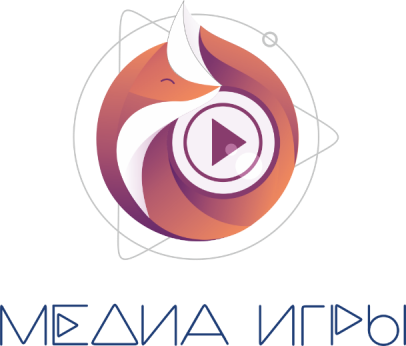 Интенсив. Расписание
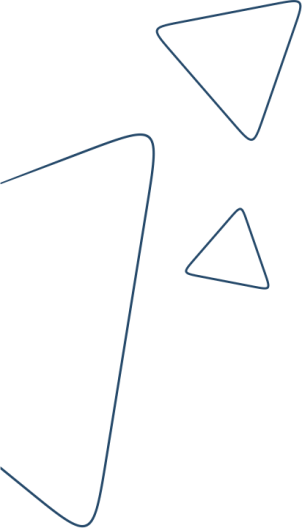 Первый день интенсива

Лекция о командообразовании.
Работа в командах над визиткой команды.
Лекция об экономике стартапа.

День второй

Проблемы экологии г. Омска – взгляд с позиции Роспотребнадзора Омска. 
Презентационные навыки – Владимир Гриценко.
Современные тенденции в Диджитал  – сотрудник NEOLAB. 
Дизайн приложений и сайтов – Владислав Деревянных (РА «Восход»)
Маркетинг социальных проектов – Максим Понамарев (Friends).
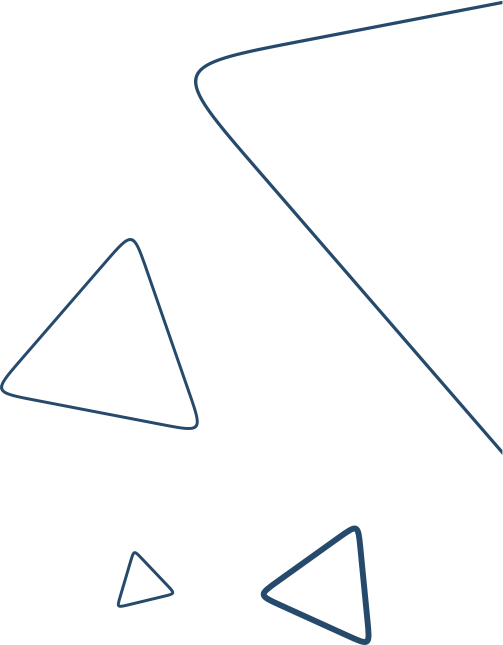 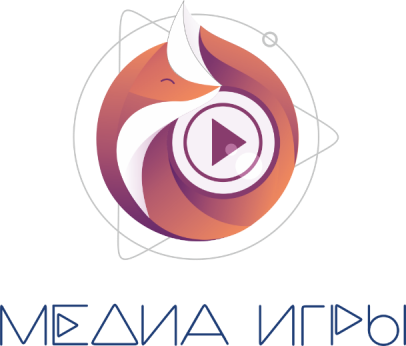 Интенсив. Расписание
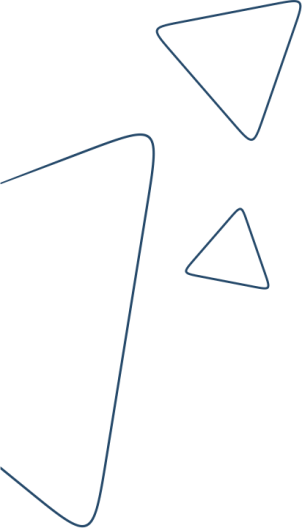 Точка кипения

Защита проектов. Оценивают кейсы представители Партнера, специально приглашенная звезда , ведущие специалисты по маркетингу региона, приезжают СМИ, телевидение, пресс-службы университетов. В процессе защиты происходит дискуссия в формате форума. 
Награждение команд, торжественное закрытие Медиа-игр.
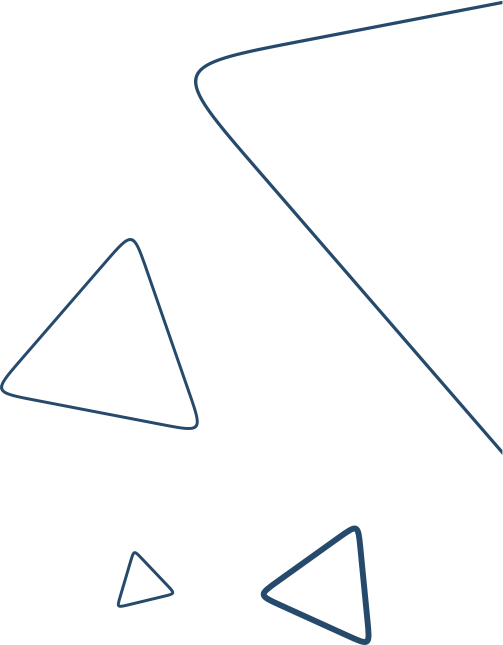 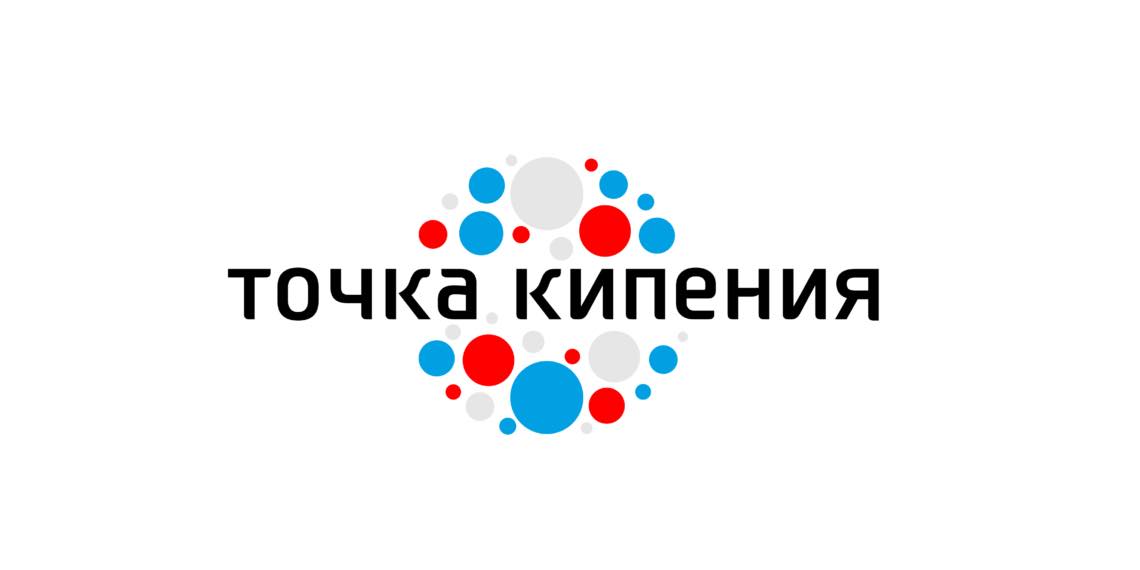 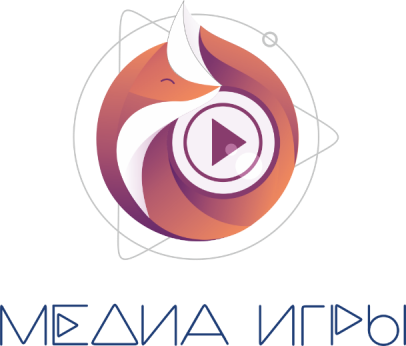 Эффект от проекта
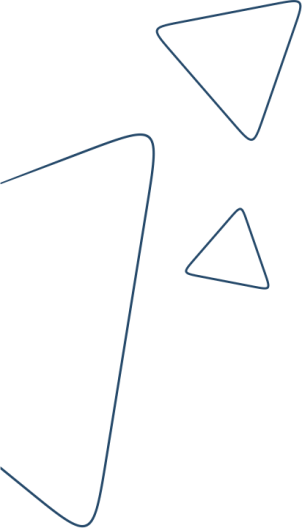 Создание единого сообщества «выпускников» Медиа-игр. Многие бывшие студенты сегодня работают руководителями отделов  крупных омских предприятий. 

Создание площадки, позволяющей работодателям отбирать талантливых специалистов еще со студенческой скамьи. 

Повышение качества подготовки омских специалистов и профессионального уровня  специалистов региона в целом.

Создание прототипов социальных проектов, значимых для развития Омска. Поддержка городских активистов. Запуск позитивных преобразований в городе.
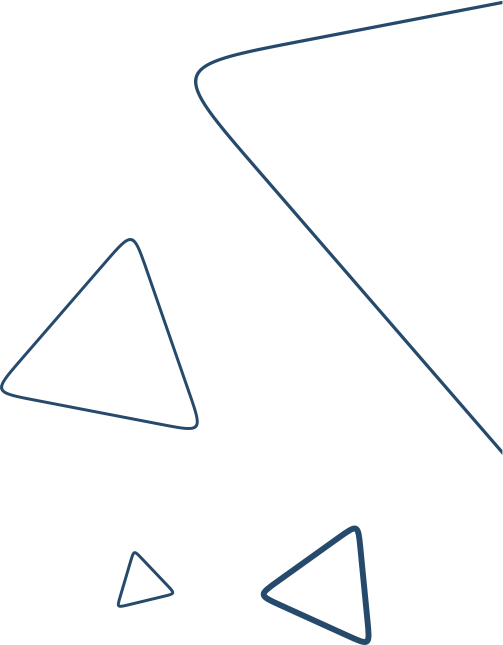 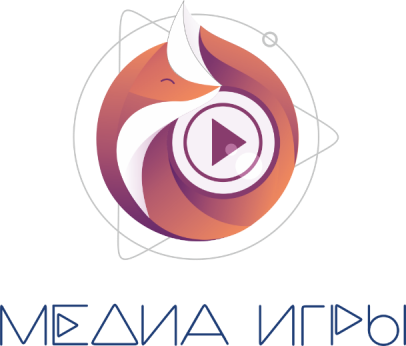 Контакты проекта
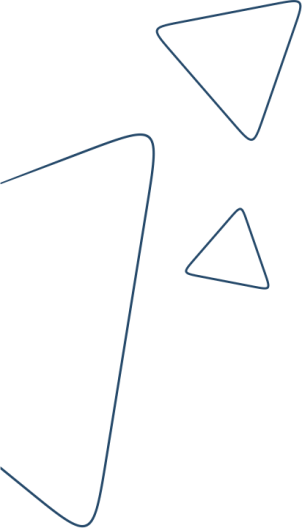 Сайт: https://vk.com/mediagames55

Телефон: +7 (929) 222-75-52
Почта: griv@rambler.ru Гриценко Владимир Сергеевич

ОмГУ: terskihm@mail.ru Терских Марина Викторовна
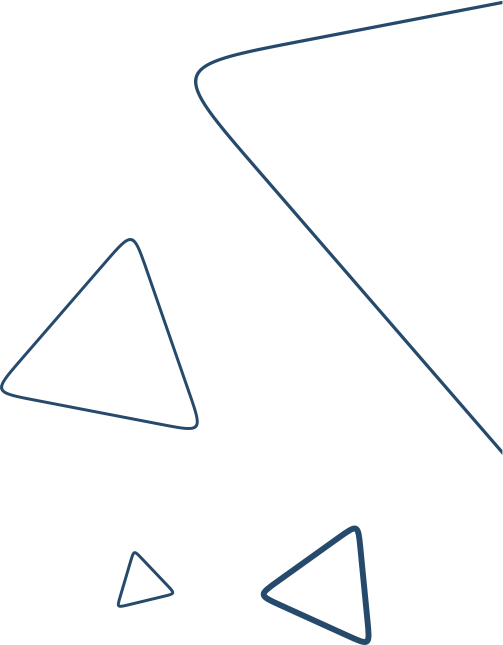